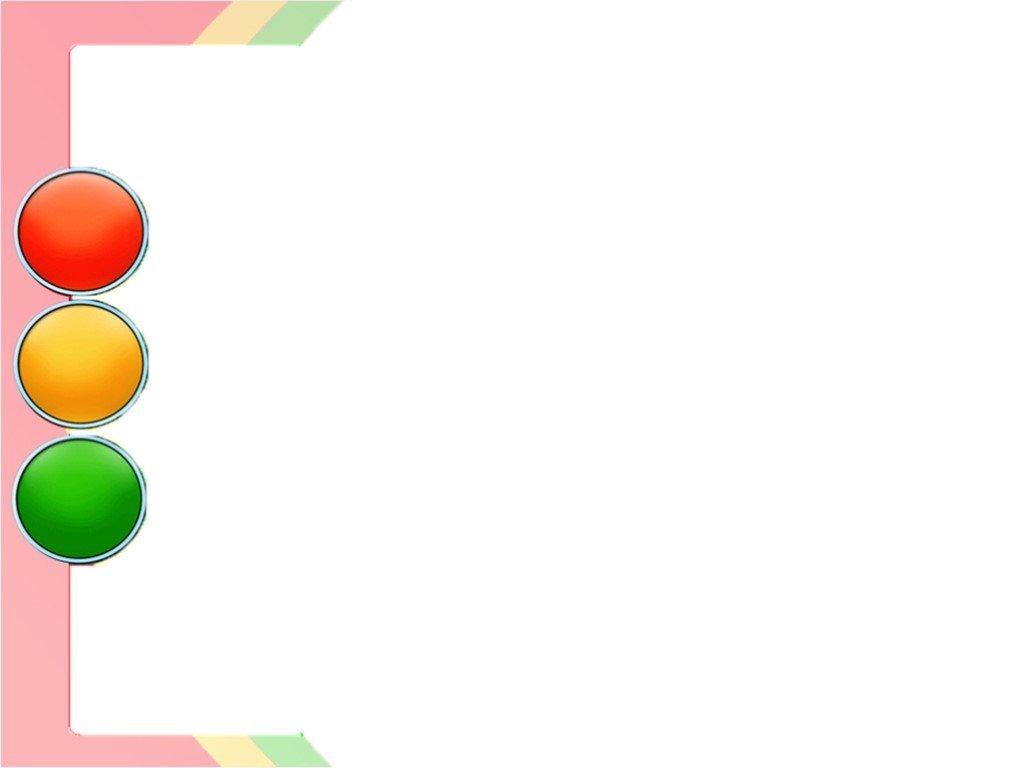 « За безопасность дорожного движения»
Создание световозвращающих значков
Структурное подразделение МДОБУ Ирбейский д/с №4 - Ирбейский д/с " Золотой ключик«.
Воспитатель: Виноградова Н.В
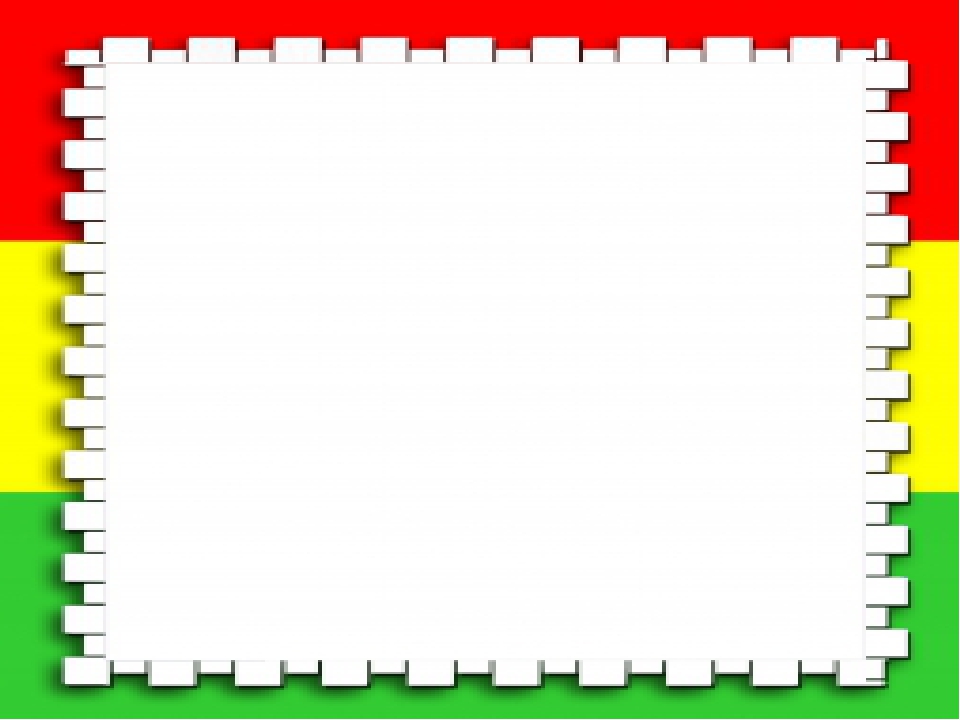 Цель: формирование основ безопасного поведения на дороге.
Материалы: фломастеры, световозвращающие  элементы в форме геометрических фигур, листы декоративной пенки, кисточки, клей ПВА, ножницы, лейкало бабочек и мишек.
В изготовлении значков принимали участие дети второй младшей группы: « Смешарики».
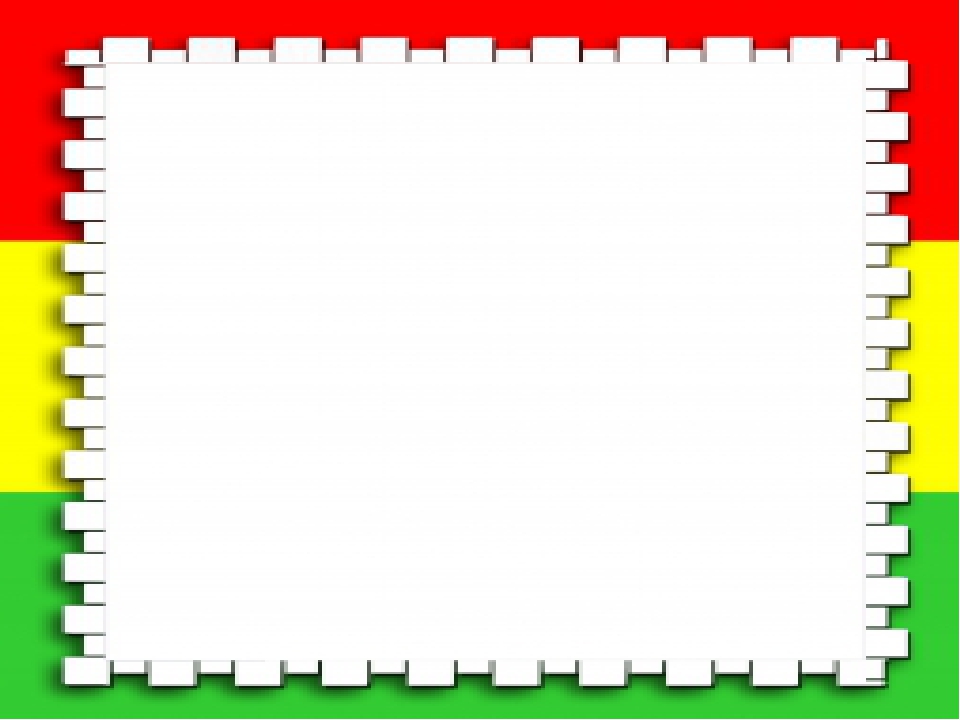 Э тапы изготовления
1.Ребята совместно с педагогом
Обводили лекало будущих значков.
2.Далее вырезали ножницами
заготовки.
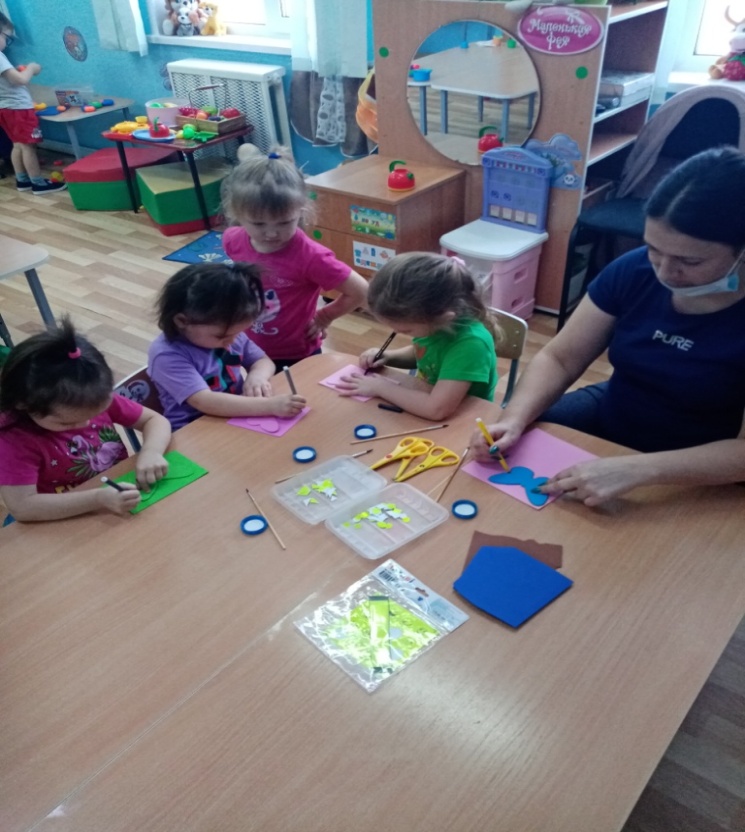 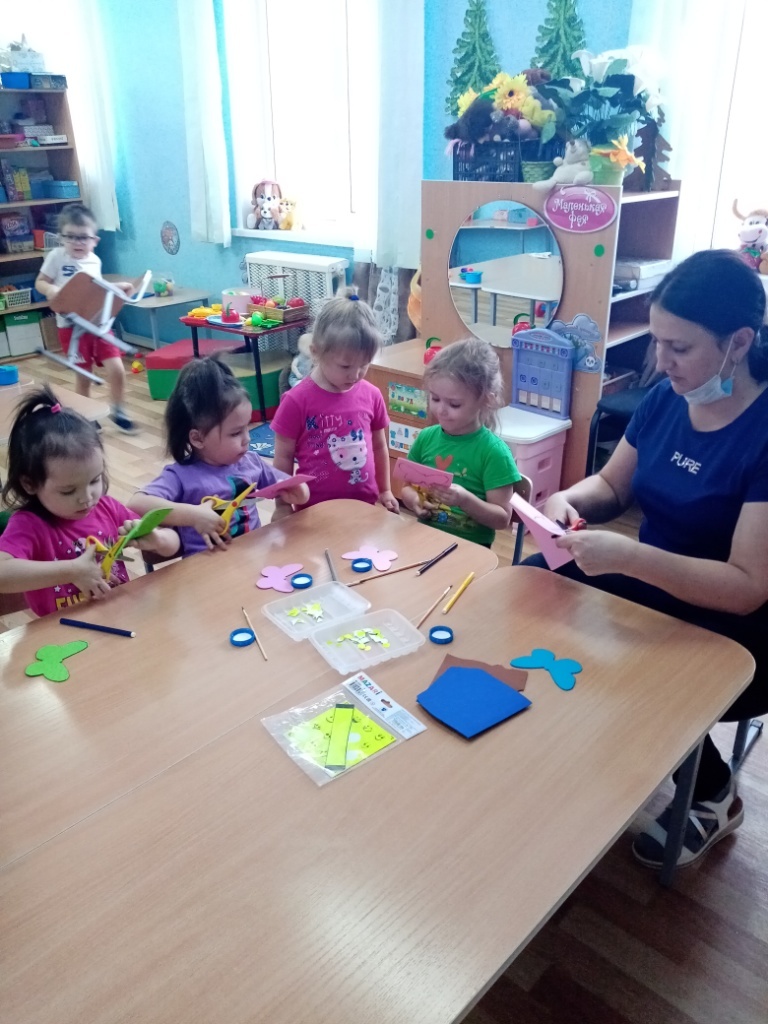 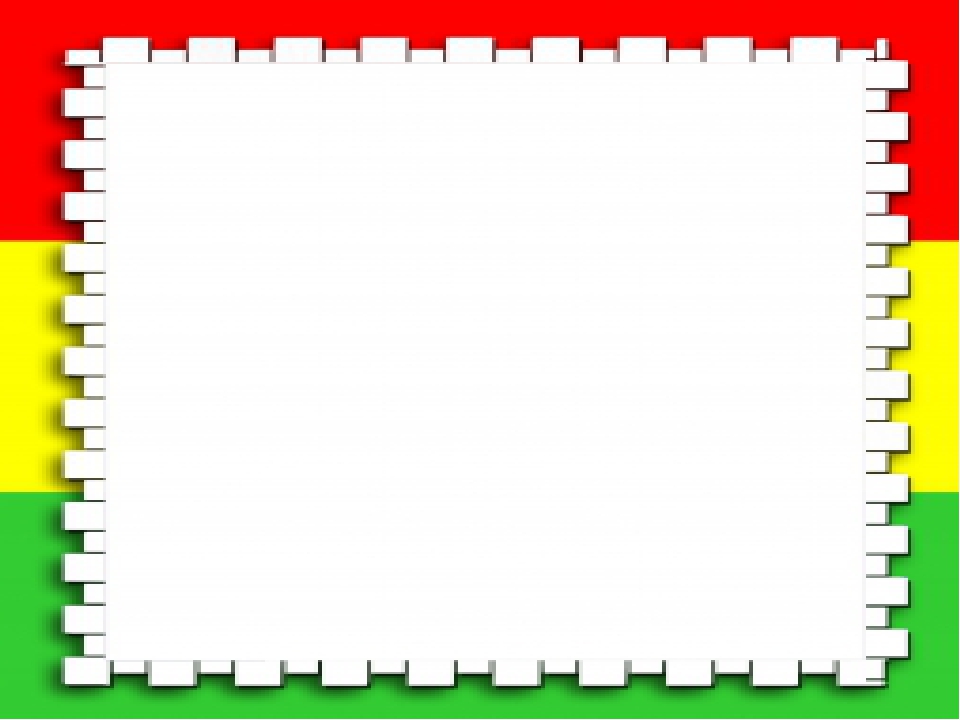 3.Приклеивали к вырезанным заготовкам световозвращающие элементы, при помощи кисточки и клея ПВА.
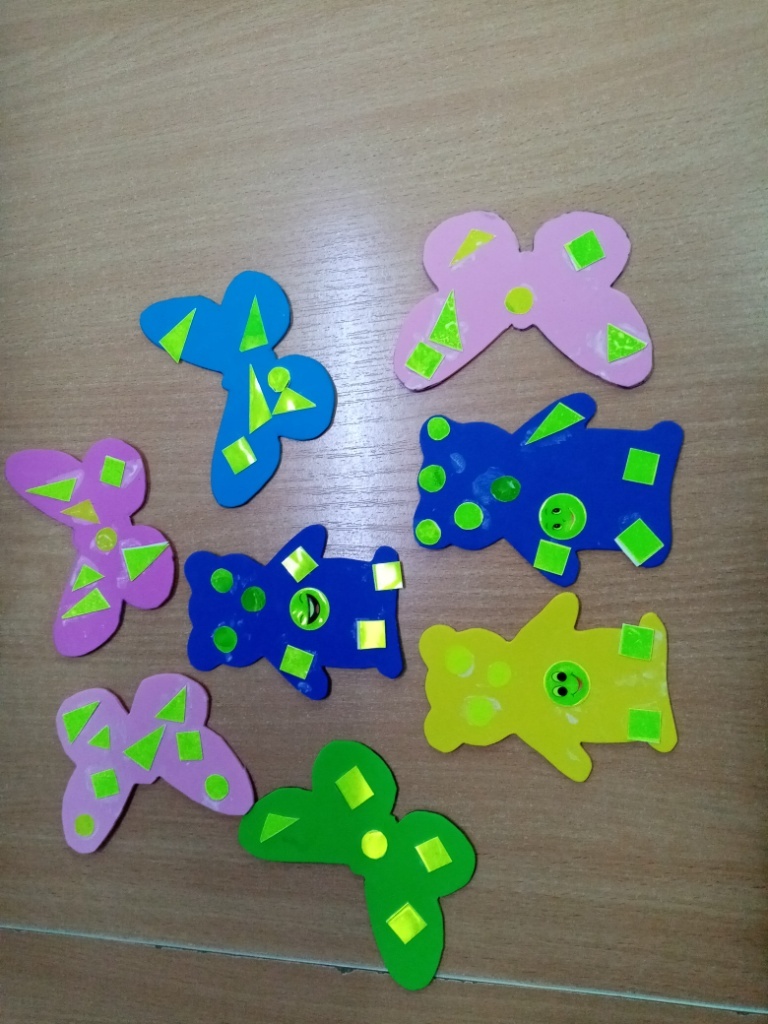 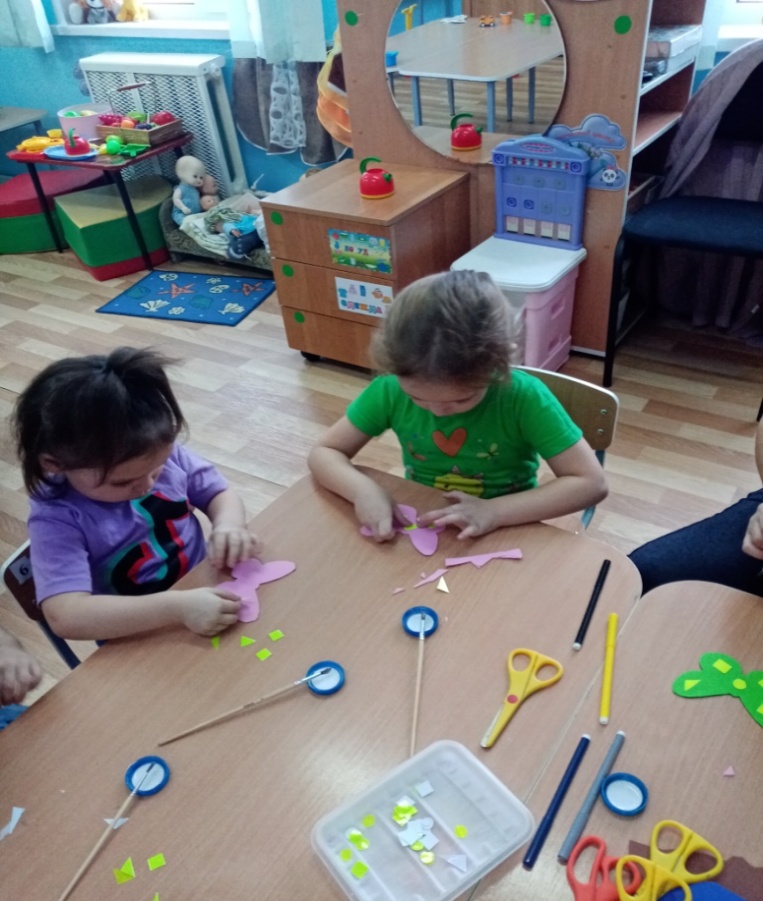 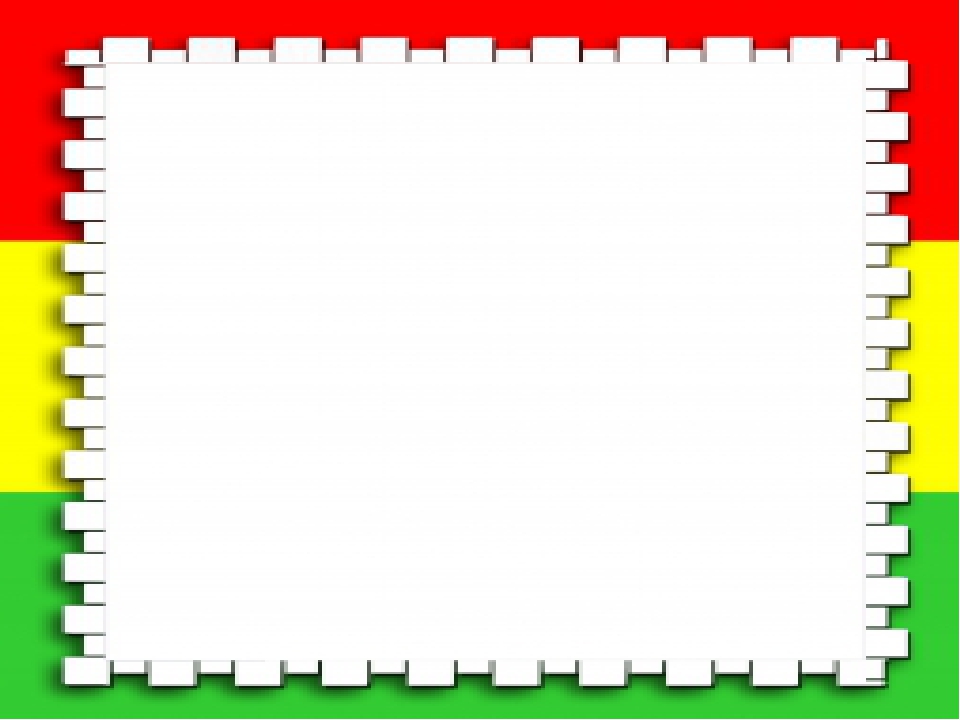 4. При помощи двухстороннего скотча, приклеиваем наши значки к курточкам.
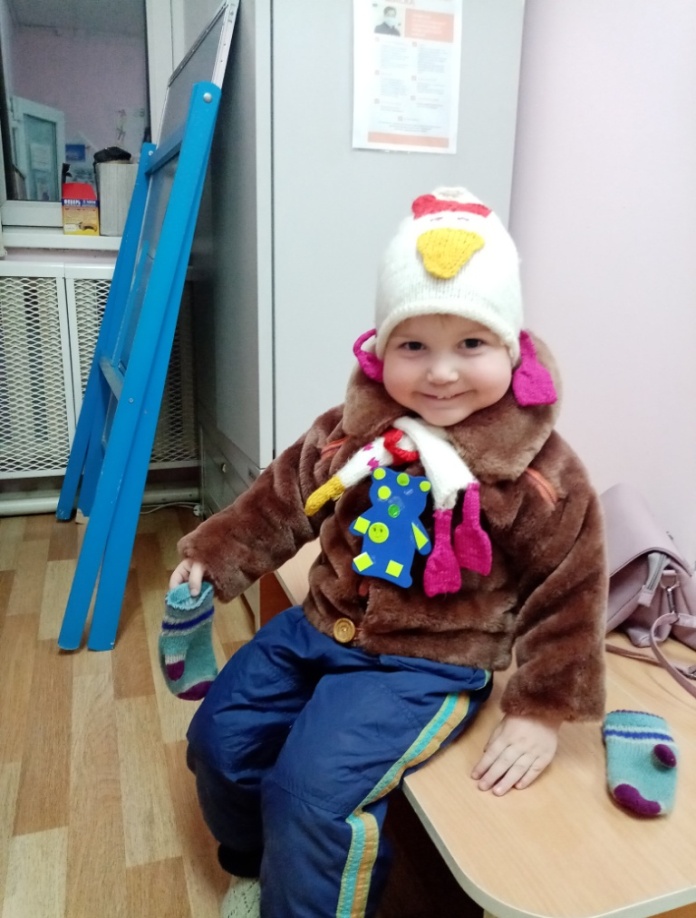 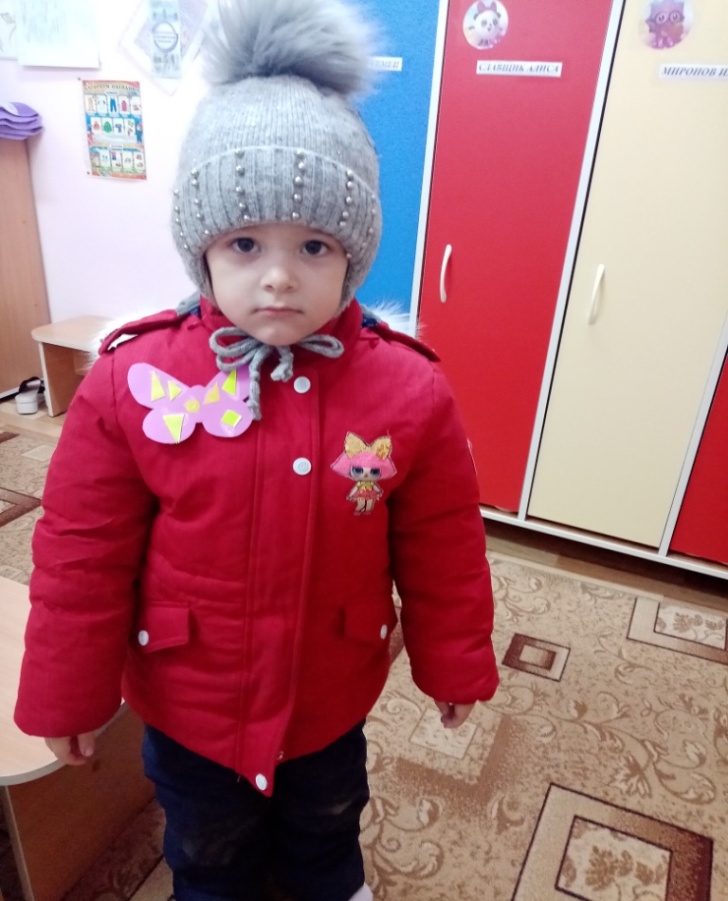 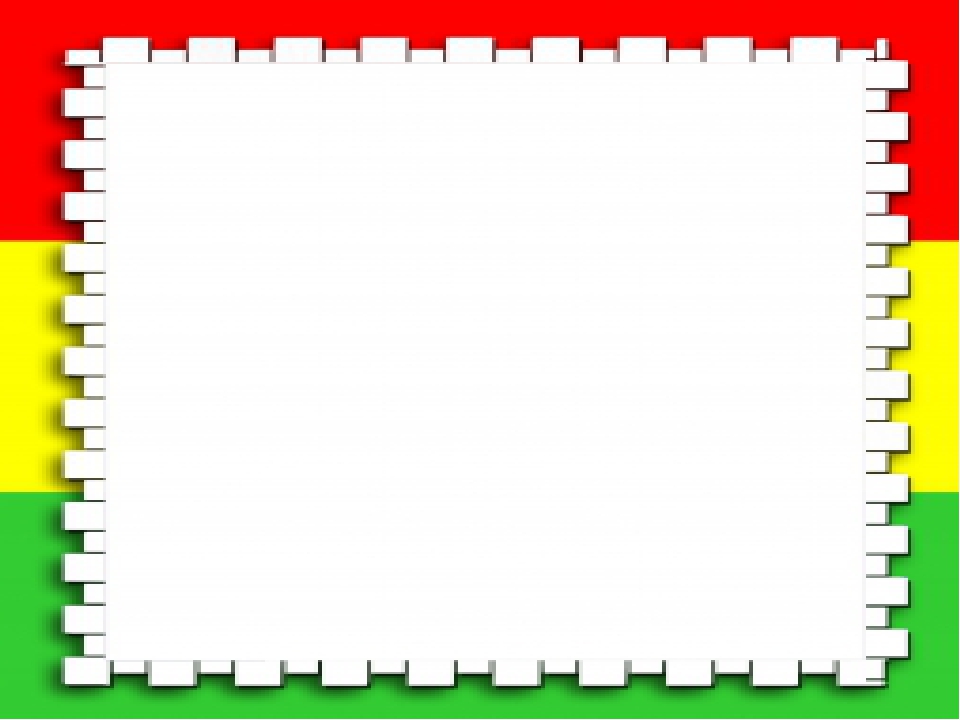 5. Родители сфотографировали своих детей на улице, демонстрируя наши световозвращающие значки.
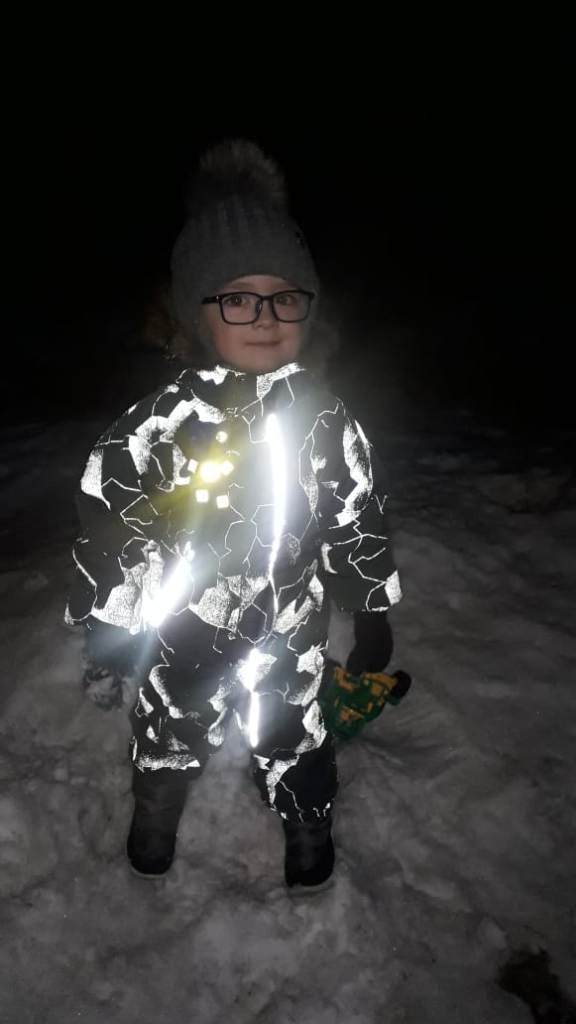 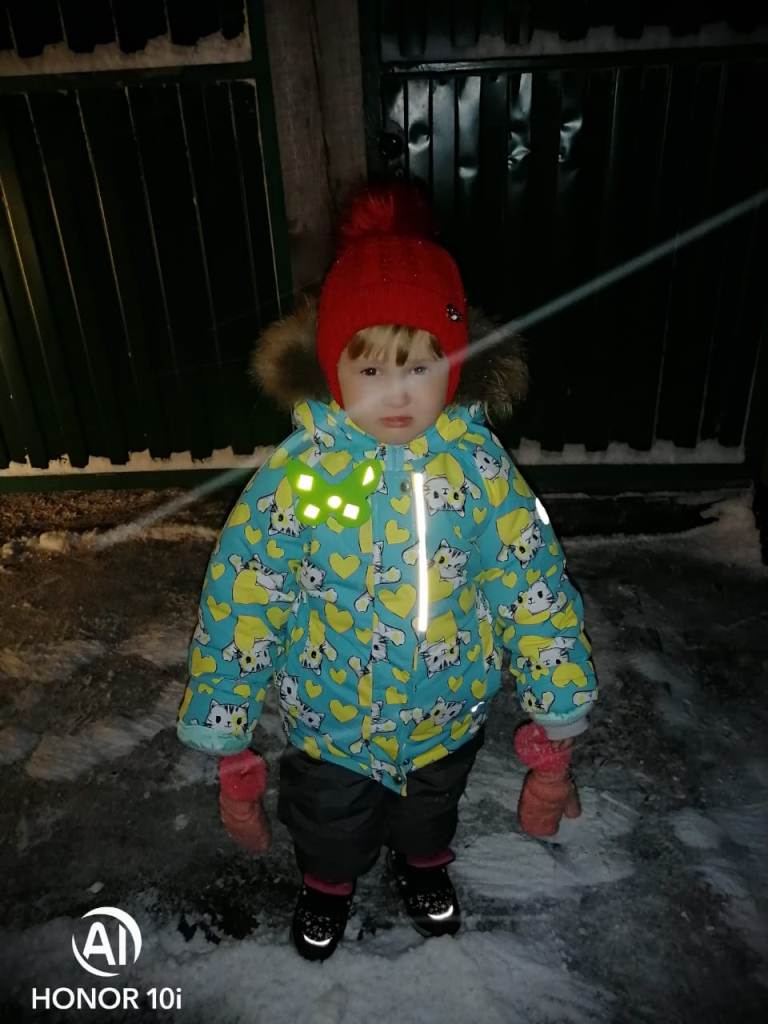